Additional Days School YearOverviewAugust 3, 2022
Key TEA Personnel
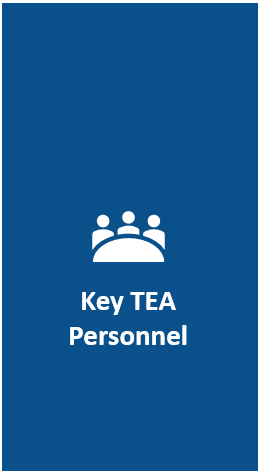 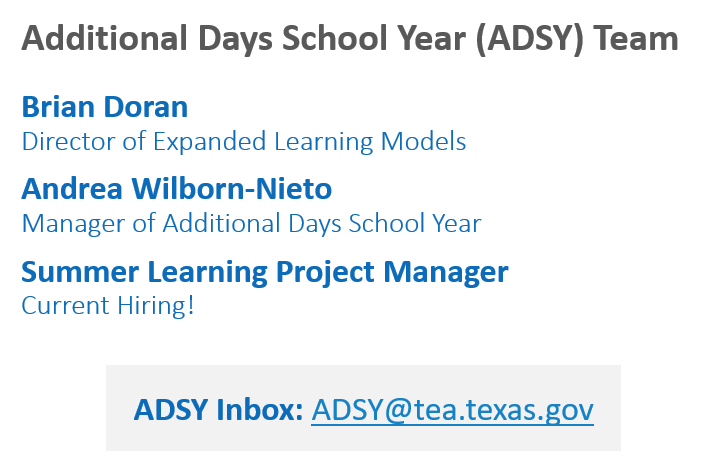 2
Agenda
Additional Days School Year Overview
Design Considerations
Option 1: Volunteer Summer Learning
Option 2: Intersessional Calendar
Option 3: Full Year Redesign
ADSY Planning and Execution Program
Budgeting Considerations 
Observed and Anticipated Implementation
Q&A
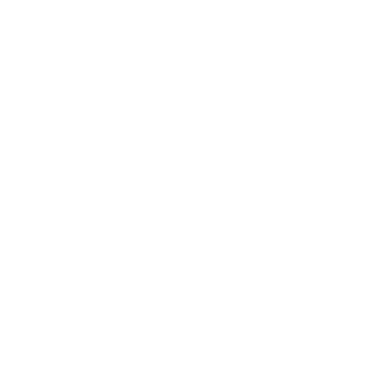 3
Declining Achievement During Summer Breaks
Student achievement levels drop during the summer months, commonly referred to as the “summer slide”.
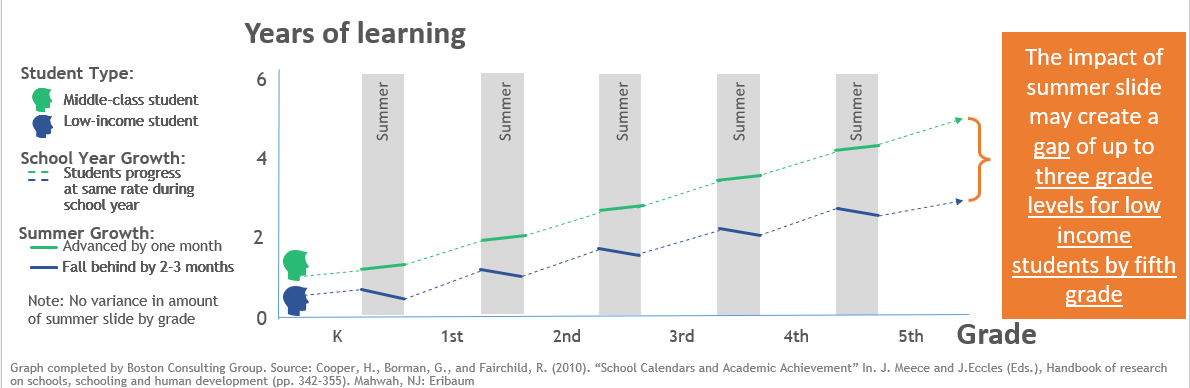 4
COVID-19 Erased Years of Academic Gains
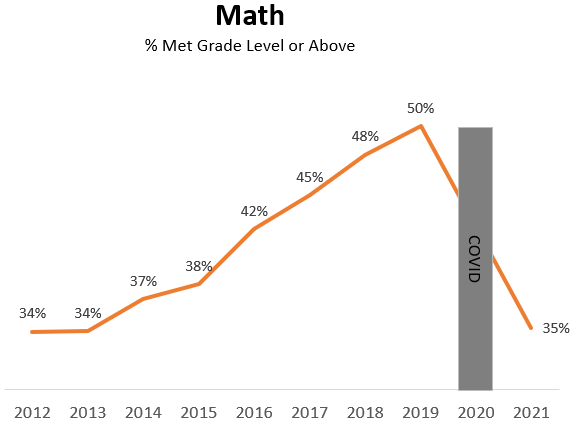 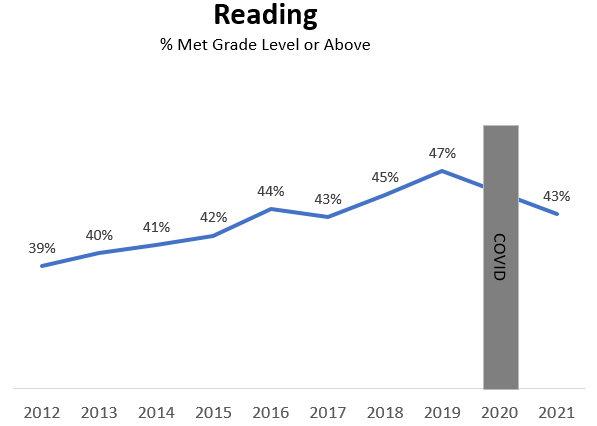 5
Economically disadvantaged students experienced greater learning loss in both reading and math
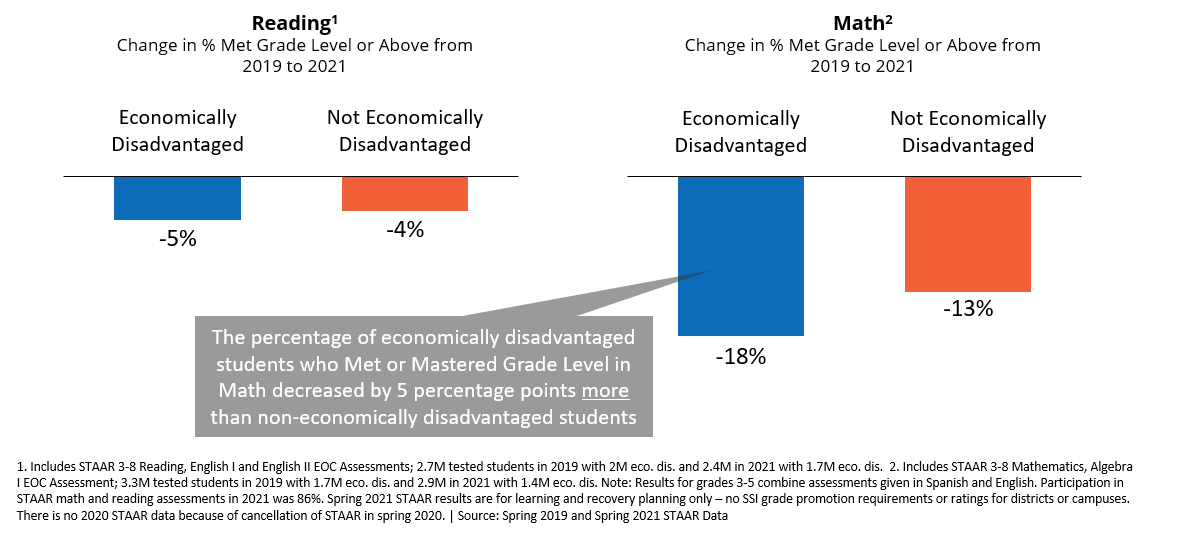 6
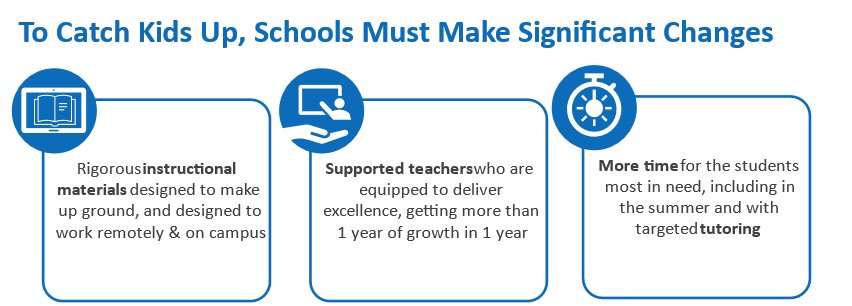 The Additional Days School Year program is a key resource for COVID response
7
Additional Days School Year (ADSY)
HB 3 added half-day formula funding for school systems that want to
add instructional days (beyond a minimum 180 days, up to 210 days)
to any of their elementary schools (grades PK-5).
Minimum 180 Instructional Days
Up to 30 Additional Days
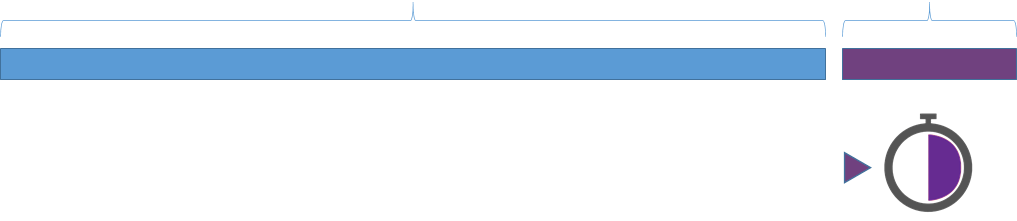 Half-day formula funding
8
ADSY Eligibility
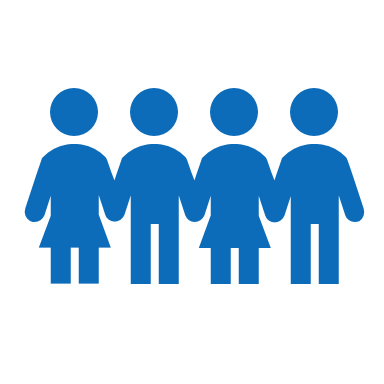 Serve at least one grade level within grades PreK-5

Ensure the campus academic calendar will have at least 180 instructional days, not including staff development waivers; ideal calendars also have two bad-weather make-up days identified

Have a campus academic calendar with at least 75,600 operational minutes

Be willing to add up to 30 additional half days of instruction (ADSY days) to the 180 instructional days in a campus’s academic calendar

Have a certified teacher deliver at least two hours of instruction on dedicated ADSY days

Host ADSY days on separate days from regular instructional calendar days
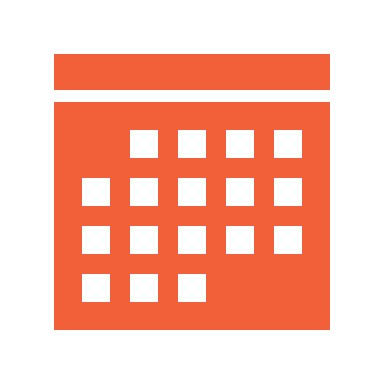 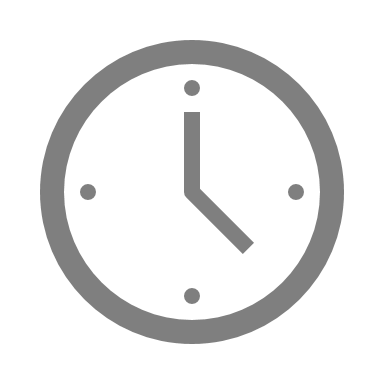 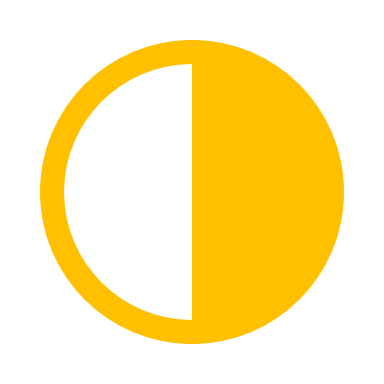 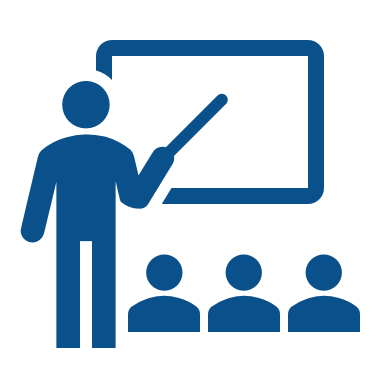 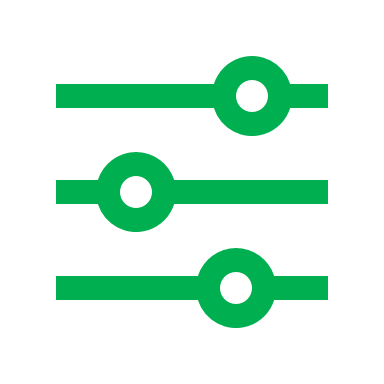 9
ADSY Design Considerations
Option 1: Summer Learning
Purpose: Summer Enrichment
Think: 180-day traditional calendar, and up to 30 days for something additional
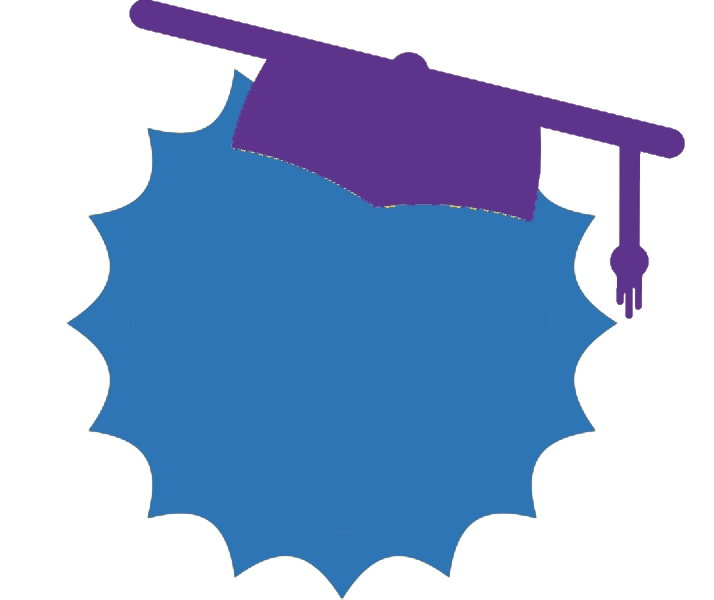 Option 2: Intersessional Calendar
Purpose: Targeted Remediation
Think:  180 days spaced out over the full year, with intermittent breaks for targeted remediation with a subset of students
Option 3: Full Year Redesign
Purpose: Rethinking the School Day
Think:  A revamped 7x6-weeks calendar, daily schedule changes to increase teacher planning time and student play
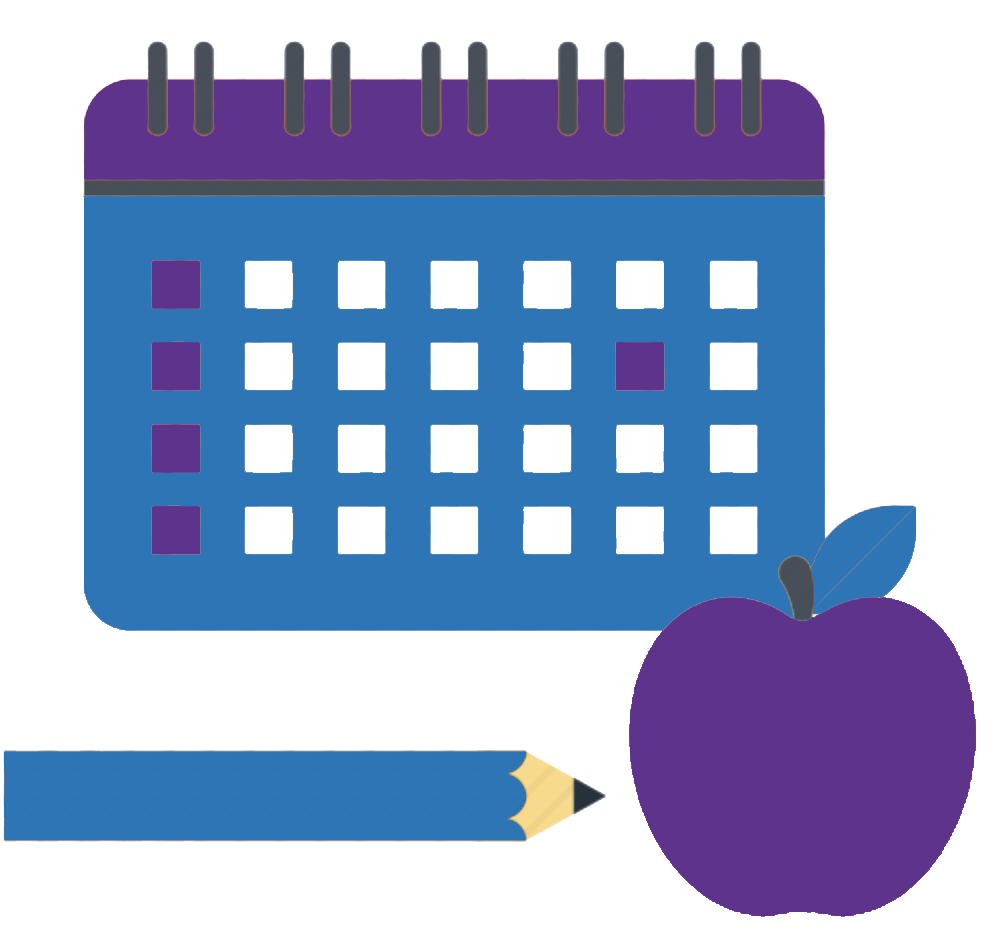 10
Summer Program Example
Snyder ISD – 2021-2022 Calendar
30 Additional Days through Summer Program

Last Day of Academic Year: June 11, 2021

Summer Dates: June 14 – July 30, 2021
Program follows evidence-based practices from RAND Getting to Work on Summer Learning (minimum of 25 six-hour days)

Start of Following Year: August 11, 2021

Length of Summer Break:  1.5 weeks for students in Summer Intersession, 8.5 weeks for others

bit.ly/snyder-summer-schedule
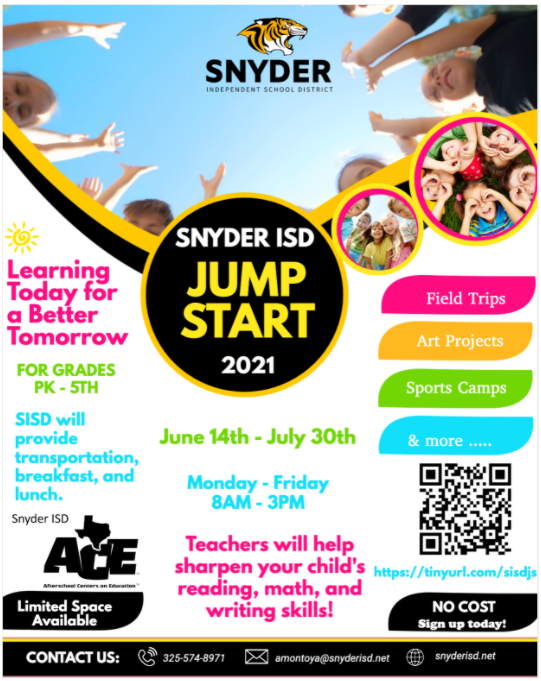 11
Intersessional Calendar Example
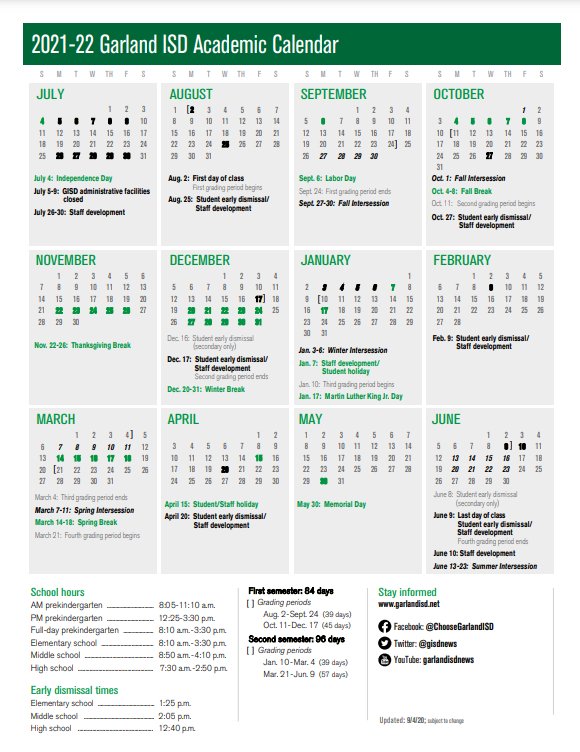 Garland ISD – 2021-2022 Calendar
22 Additional Days through Intersessions

Start Date: August 2, 2021

Intersessions:
9/27 – 10/1 – Fall Intersession
1/3 – 1/6 – Winter Intersession
3/7 – 3/11 – Spring Intersession
6/13 – 6/23 – Summer Intersession

End Date: 6/9/22 for all students, 6/23/22 for students in Summer Intersession

Length of Summer Break: 7 weeks for students in Summer Intersession, 9 weeks for others

bit.ly/garland-isd-calendar
12
Full Year Redesign Calendar Example
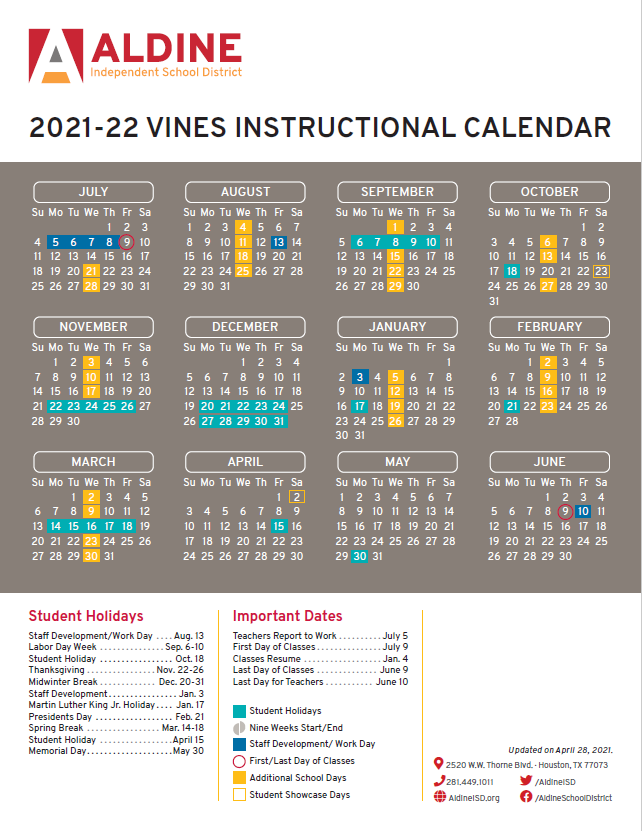 Aldine ISD – 2021-2022 Calendar
30 Additional Days through Full Year Redesign

Start Date: July 9, 2021

Additional Days: Wednesdays throughout the school year (minimizes attendance risks for non-compulsory ADSY funding)

End Date: 6/9/22

Length of Summer Break: 4 weeks for all students

bit.ly/aldine-isd-calendar
13
ADSY Planning and Execution Program
14
ADSY Planning and Execution Program cont.
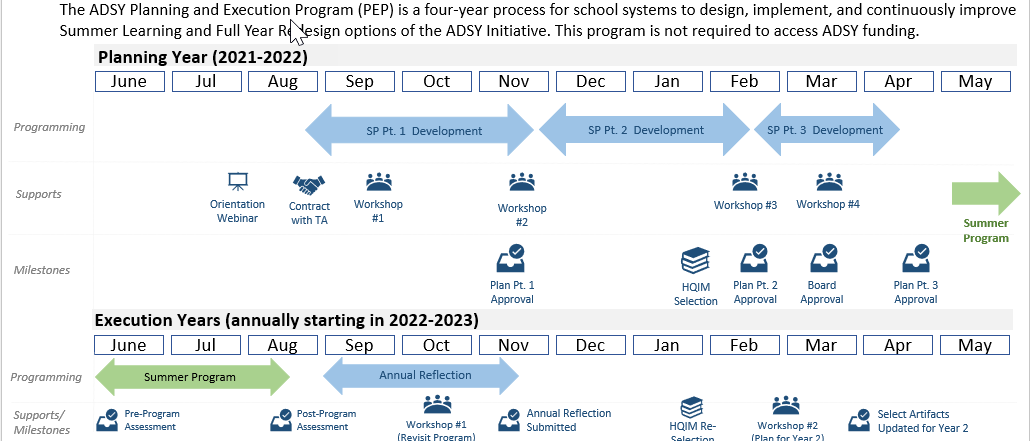 15
ADSY PEP Components
Program Benefits Involving Use of Grant Funds
Additional Program Benefits
ADSY Strategic Plan Development (Parts 1 and 2); Annual Reflection and Revision
ADSY Project Manager and Steering Committee
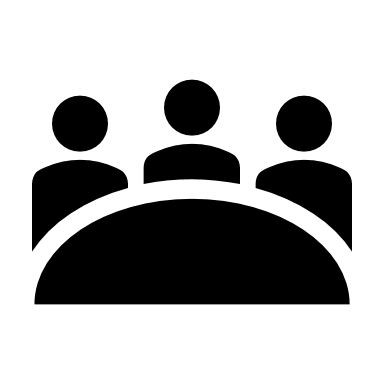 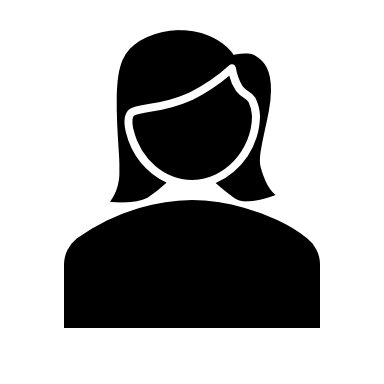 Approved Technical Assistance Vendors
ADSY Planning and Execution Resources
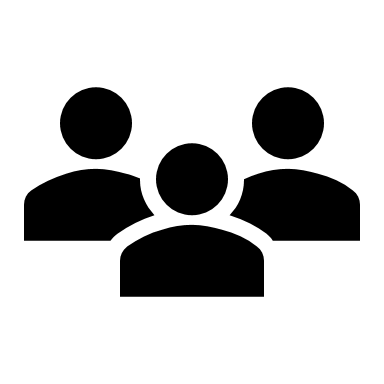 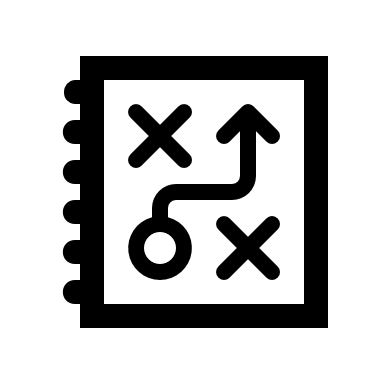 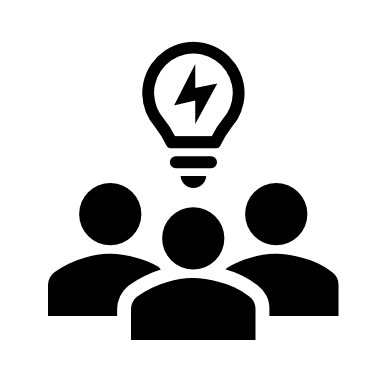 ADSY Kickoff Summit and Cohort Learning Community Workshops
Ongoing Performance Management Framework
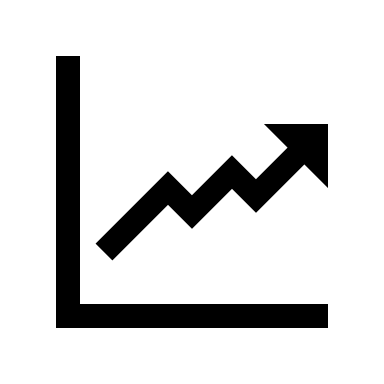 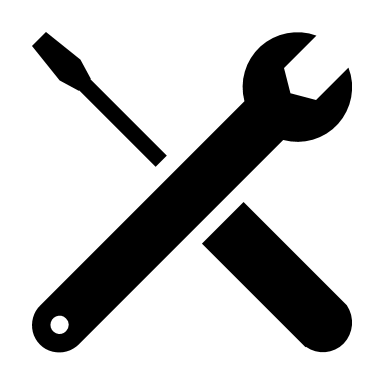 16
Budgeting for Summer Learning
17
Budgeting Tools - Most Common Sources of Summer Funding
18
Example: Stacking ADSY with 21st CCLC Funds
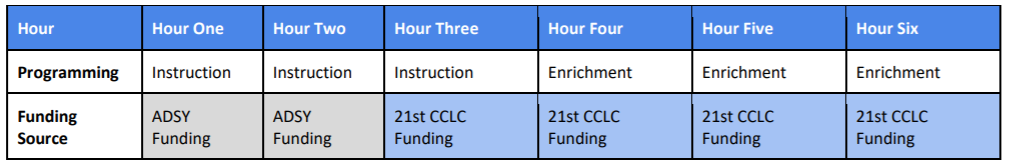 ADSY funds can be ‘stacked’ with 21st Century/ACE funds in the same day if they are used as a supplemental aspect to the program. 
ADSY has a minimum instruction requirement of two hours per day
21st CCLC requires a four-hour summer day
19
Fiscal Timeline Considerations
There are fiscal considerations around timing of funds (ADSY) or extending use of ESSER funds. It is critical to bring your finance team along as a core member of the planning committee.
ADSY Attendance Projections – Attendance is projected on a biennial basis. If you did not project ADSY attendance for 2021-2022 or 2022-2023 in the winter of 2020, you can still receive ADSY funds, however it would be in the settle-up process after the year is over.
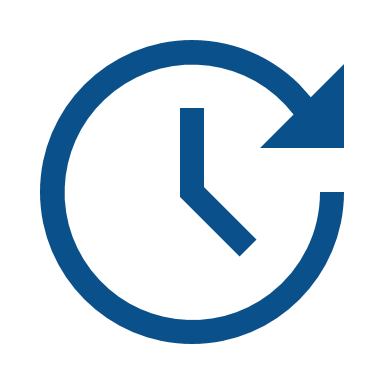 Fiscal Year Considerations – Districts with a September 1 fiscal year start date who shift to an earlier staff start date may face a doubled-up salary payment scenario. Switching fiscal year start dates to July 1 can help minimize impact if you are experiencing insufficient cash flow.
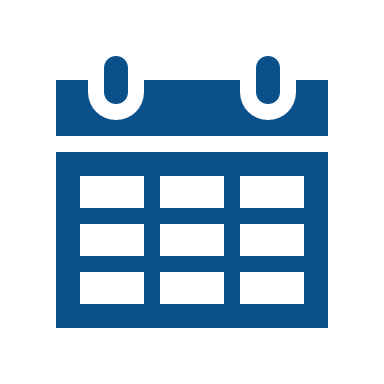 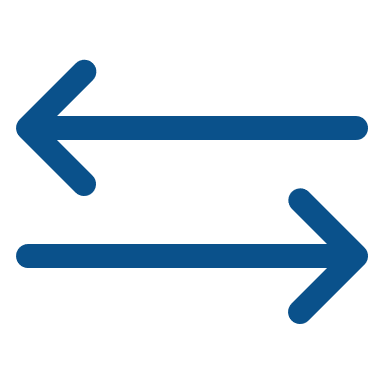 Attaching to Associated School Year – Summer ADSY days can be associated with either the previous school year or the following school year. This impacts the grade levels a campus/LEA would invite to the summer program.
20
Implementation Trends
21
Current ADSY Implementation Trends and Projections
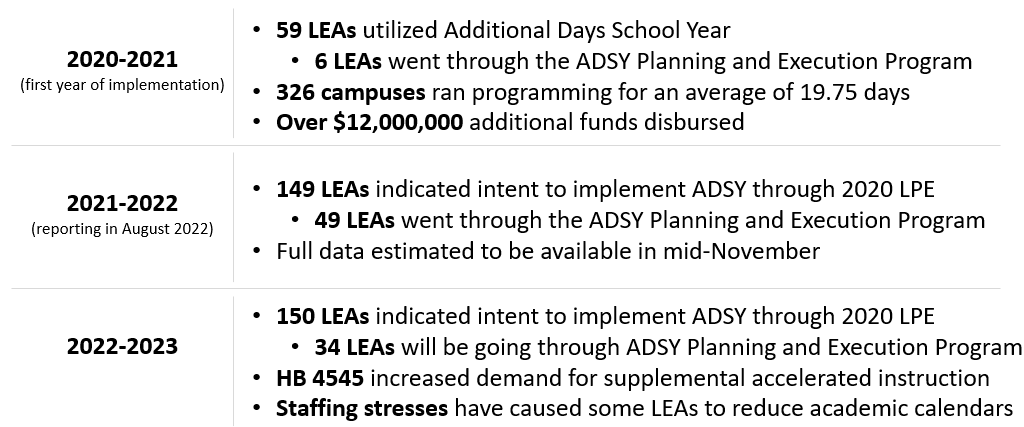 22
Q&A
For additional questions please visit https://tea.texas.gov/adsyor e-mail adsy@tea.texas.gov
23